ÜNİVERSİTE SINAV SİSTEMİ
SAMİ EVKURAN ANADOLU LİSESİ
REHBERLİK SERVİSİ
TYT DE YER ALAN DERSLER
YÜKSEKÖĞRENİME GEÇİŞ SİSTEMİ
TYT ( Temel Yeterlilik Testi )
Cumartesi, Sabahtan
TYT PUANI İLE NE YAPILABİLİR?
2 YILLIK BÖLÜMLERE GİDİLEBİR
ÖZEL YETENEK SINAVI İLE ÖĞRENCİ ALAN OKULLARA BAŞVURABİLİR 
HARP OKULLARINA BAŞVURABİLİR
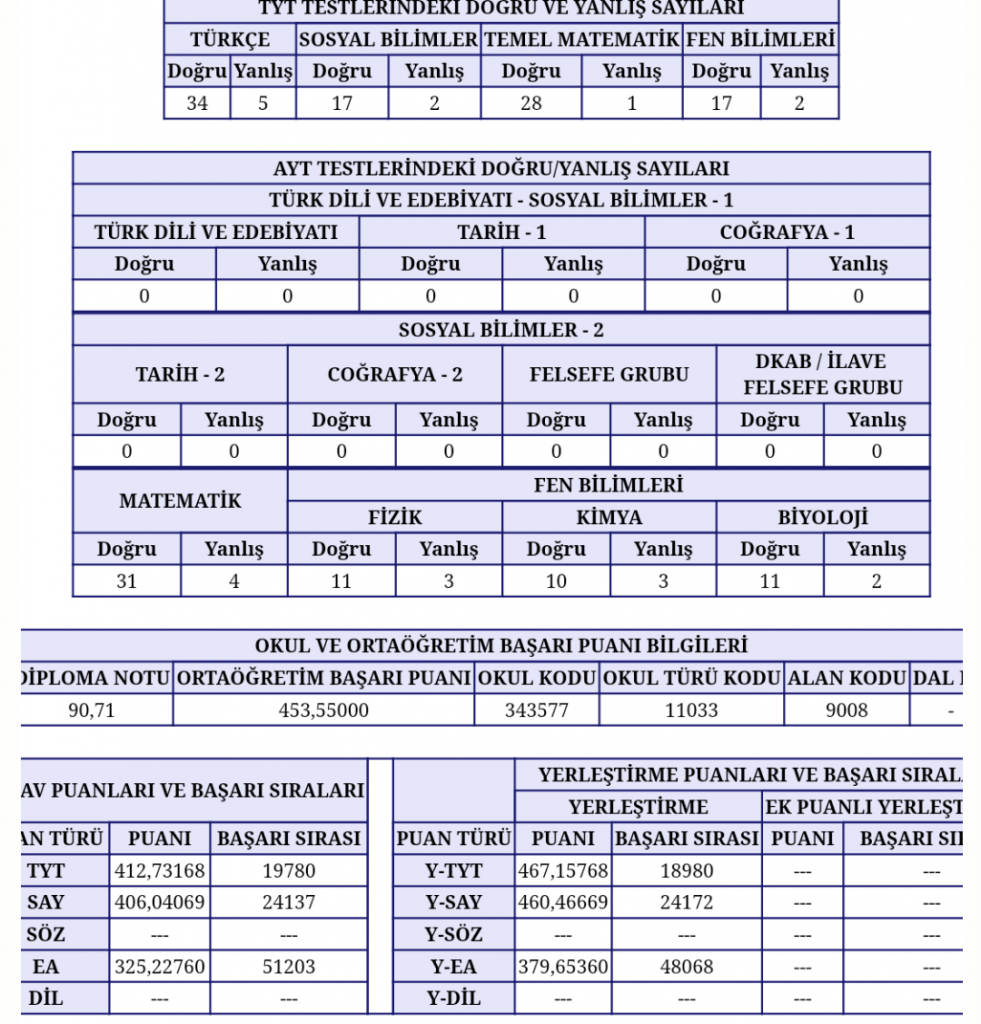 YÜKSEKÖĞRENİME GEÇİŞ SİSTEMİ
AYT  II. Oturum
 HAZİRAN Pazar, Sabahtan
Yabancı Dil       80 soru 120 Dk.     Haziran Pazar  Öğlenden Sonra
TESTLERİN PUAN AĞIRLIKARLI
40
30
30
40
30
30
30
40
30
40
60
SAYISAL PUANI
EŞİT AĞIRLIK PUANI
SÖZEL PUANI
DİL  PUANI
12. SINIFA HAZIRLIK İÇİN NELER YAPILABİLİR.
11. Sınıftan Eksikleriniz varsa onları tamamlayın.
Her gün mutlaka kitap okuyun
- Çalışmaya erken başlamanız avantajdır.  Ancak unutmayın bu bir süreçtir ve uzun sürecektir.  Temponuzu tüm süreci düşünerek ayarlayın.
-Gireceğiniz sınavı iyi tanıyın ve strateji geliştirin.

- Mümkünse yeni eğitim öğretim dönemine kadar bazı temel konuları çalışın ve altyapı oluşturun.
MATEMATİK TYT KONU SORU DAĞILIMI
ÇALIŞMA TAVSİYELERİ
GEOMETRİ TYT KONU SORU DAĞILIMI
ÇALIŞMA TAVSİYELERİ
TÜRKÇE TYT KONU SORU DAĞILIMI
ÇALIŞMA TAVSİYELERİ